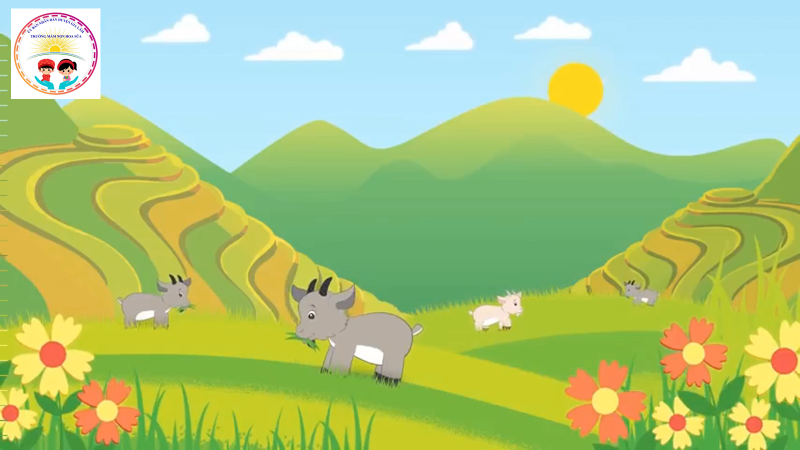 HỘI GIẢNG 20 - 11
VĐMH: Con dê con
TCÂN: Bé chơi với trứng gỗ
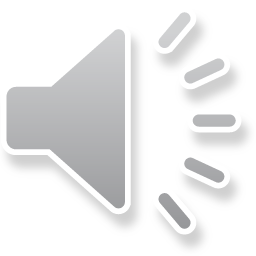 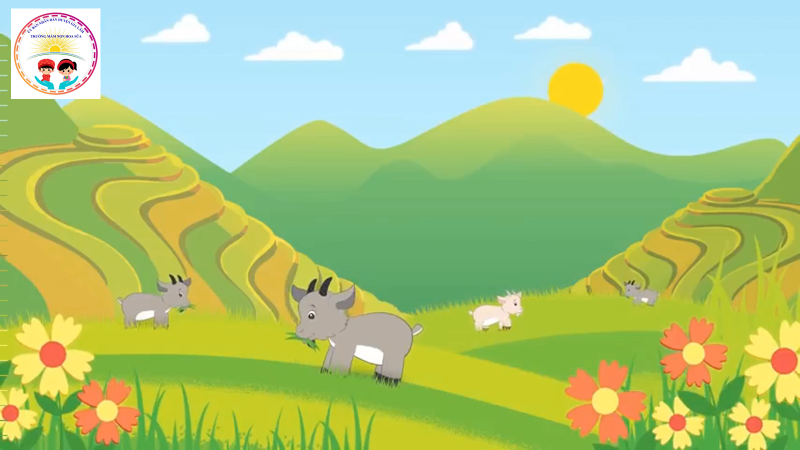 HỘI GIẢNG 20 - 11
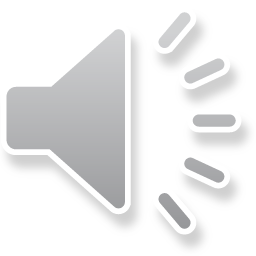 VĐ
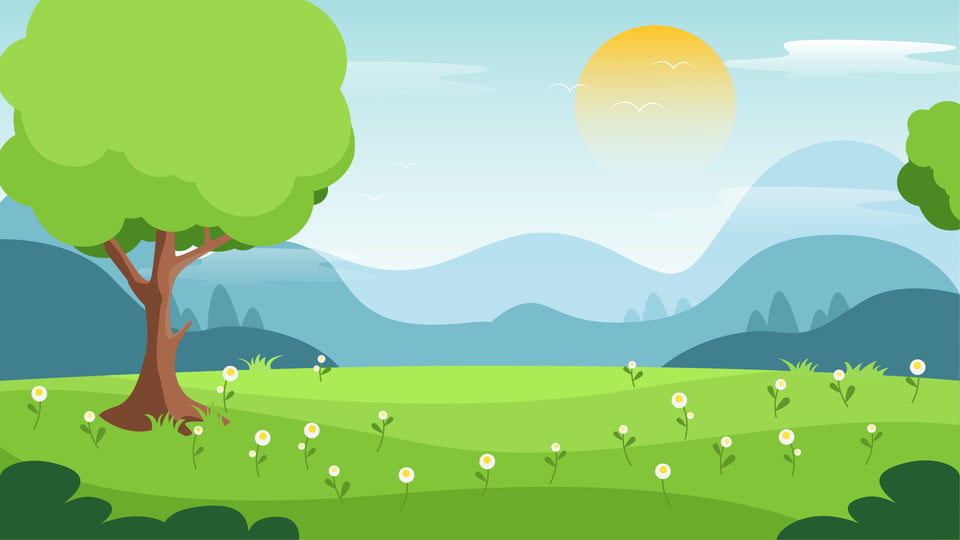 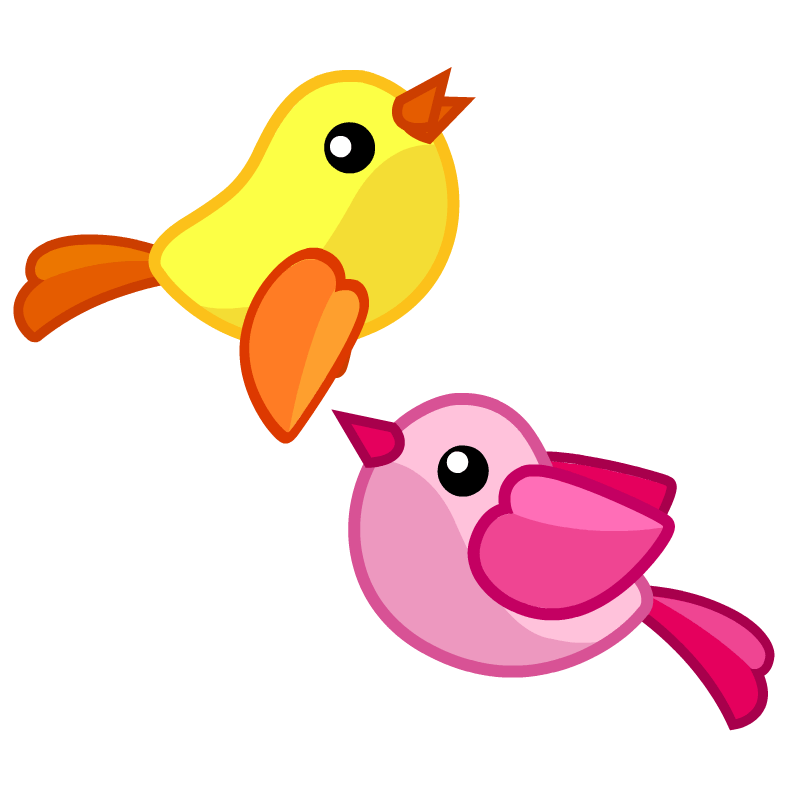 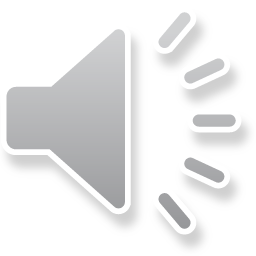 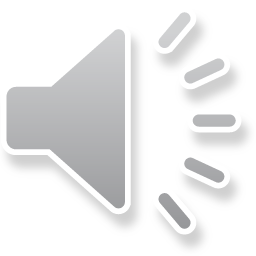